09
SEXTA E SÉTIMA TROMBETA
As três últimas trombetas afetam Roma papal.
Esta Foto de Autor Desconhecido está licenciado em CC BY-SA
Os juízos da quinta e sexta trombetas soam antes da decepção de 1844
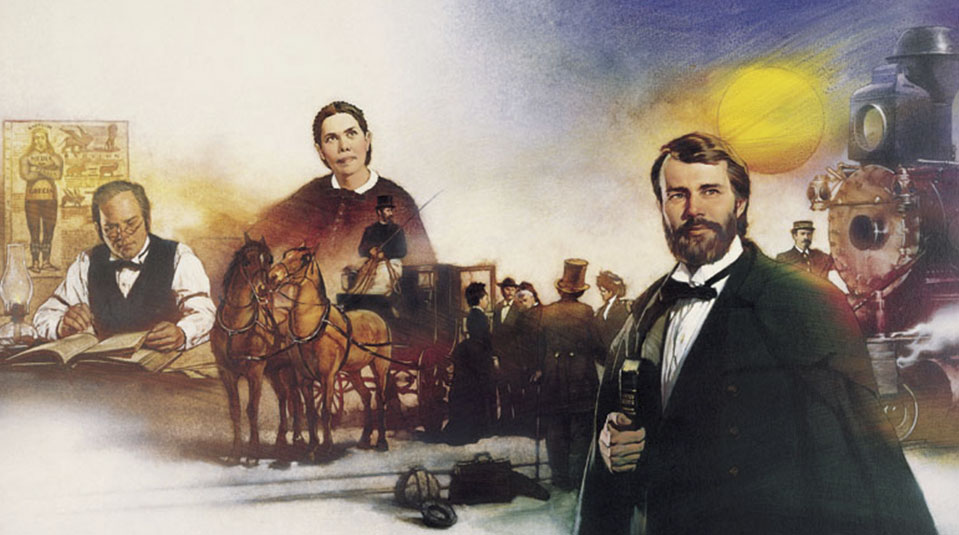 e no momento de cumprir a missão do remanescente final
e no momento de cumprir a missão do remanescente final
a sétima trombeta é depois do fim da graça
Quem interrompe a sequência dos toques das trombetas entre os quatro primeiros e os três últimos? Ap.8: 13
1
A águia e a serpente
Animais mitológicos, 
 no AT representam exércitos destrutivos
Os exércitos da quinta trombeta devem atormentar o papado sem destruí-lo
e os do sexto devem destruí-lo, dar-lhe um golpe de morte
Quem atormentou o papado durante os 1260 anos?
Quem provocou uma ferida mortal ao papado no final de 1260 anos?
Que eventos anuncia a quinta trombeta? Ap. 9:1-4
2
uma estrela com as chaves do abismo
Esta estrela não é o líder dos gafanhotos, seu líder é o anjo destruidor
Qual é a missão dos gafanhotos e por quanto tempo? 
Ap 9: 5-6
3
Esta Foto de Autor Desconhecido está licenciado em CC BY-SA-NC
Esta Foto de Autor Desconhecido está licenciado em CC BY-SA
Os gafanhotos só devem atormentar aqueles que não têm o selo de Deus em suas testas,
os cinco meses ou 150 dias
Esta Foto de Autor Desconhecido está licenciado em CC BY-SA
Qual era o aspecto desses gafanhotos? Ap 9: 9-11
4
gafanhotos com dentes como leões
Esta Foto de Autor Desconhecido está licenciado em CC BY-NC
Os exércitos maometanos atormentaram os países católicos a partir de 613
Onde e quando os exércitos da sexta trombeta deveriam agir? Ap.9: 13-15
5
A ordem na sexta trombeta é destruir o poder que está sentado sobre as águas do Eufrates,
Babilônia,é um símbolo da mulher prostituta ou da igreja católica romana
Esta ferida mortal da Babilônia simbólica não é sua destruição final
Esse momento histórico foi cumprido em 10 de fevereiro de 1798, quando o papado recebe sua ferida mortal
Quantos e como foram os cavaleiros da sexta trombeta? Ap.9: 16-19
6
Se os gafanhotos deviam atormentar, os cavalos deveriam matar.
Os cavalos simbolizam os soldados franceses de 1789
Exilaram o Papa Pio VI, acabaram também com o poder das monarquias na Europa.
Como agiram os sobreviventes da Babilônia simbólica depois de sua queda? Ap. 9: 20-21
7
"o resto" de Ap. 12:17 são filhos da mulher pura, enquanto que "o resto" de Ap. 9:20 é da Babilônia.
Esta Foto de Autor Desconhecido está licenciado em CC BY
A queda histórica da Babilônia medieval em 1798 permite o surgimento do último remanescente no tempo do fim para anunciar a breve vinda de Cristo
Não espere o Senhor te chamar na dor, Deus diz para você:
Eu te ouvi no tempo da oportunidade e te socorri no dia da salvação; eis, agora, o tempo sobremodo oportuno, eis, agora, o dia da salvação”.
2 Cor. 6:2